CSS Extensions for a Round Display

Oct. 29, 2014
Dong-Young Lee and Hyojin Song
{dongyoung.lee, hyojin22.song}@lge.com
LG Electronics
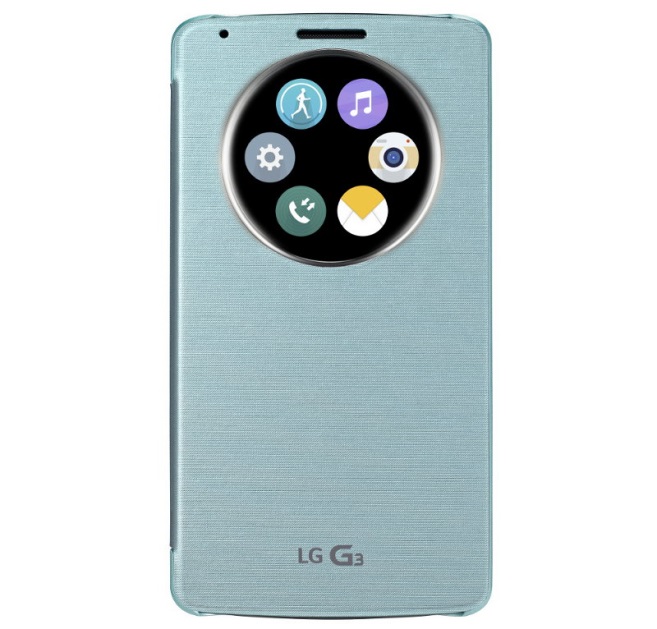 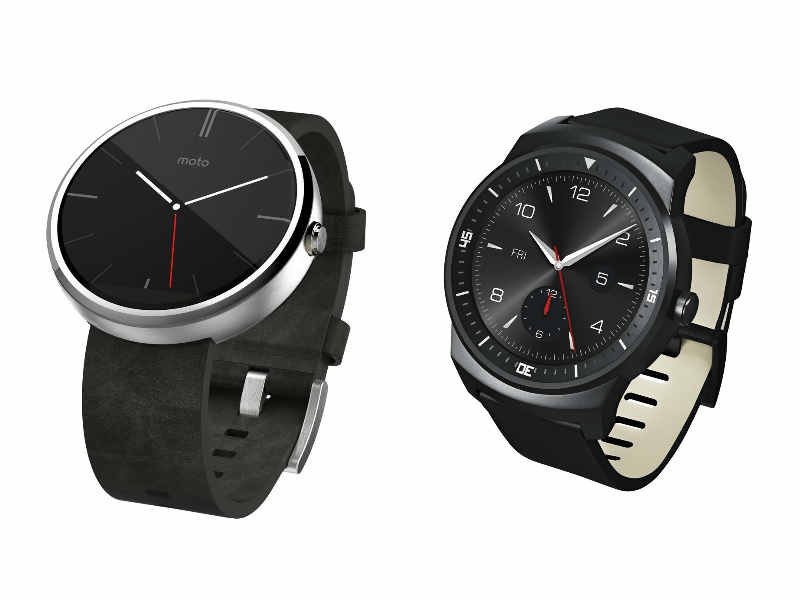 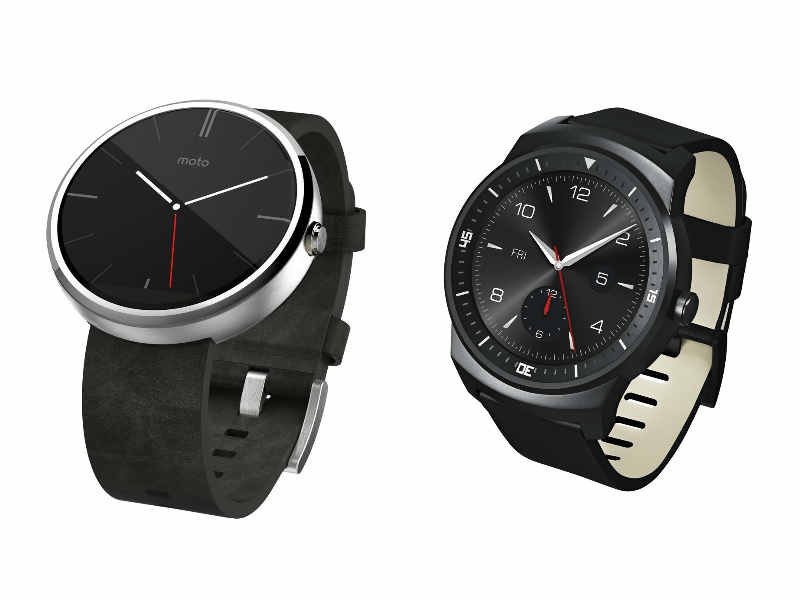 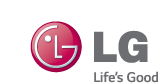 Background
New devices with a round screen are emerging.
LG G Watch R, Moto 360, LG G3 (when the cover is closed), etc.

The web was designed for a rectangular screen.
Especially CSS.
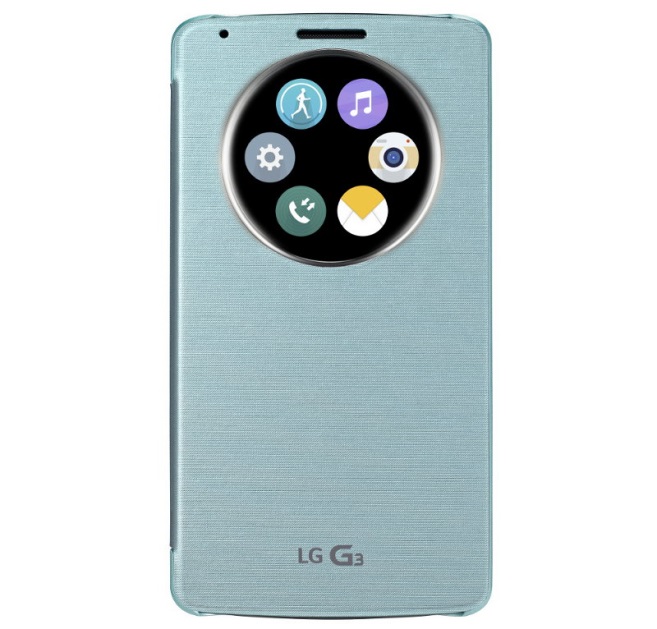 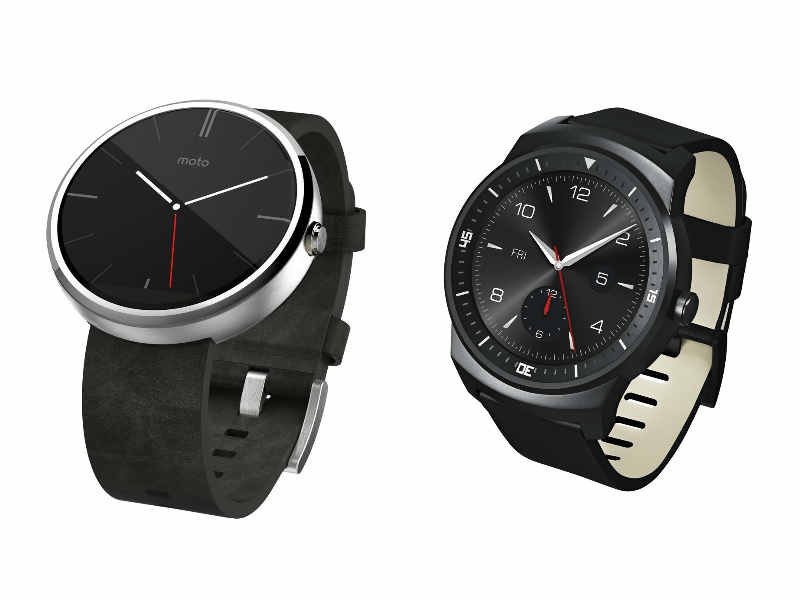 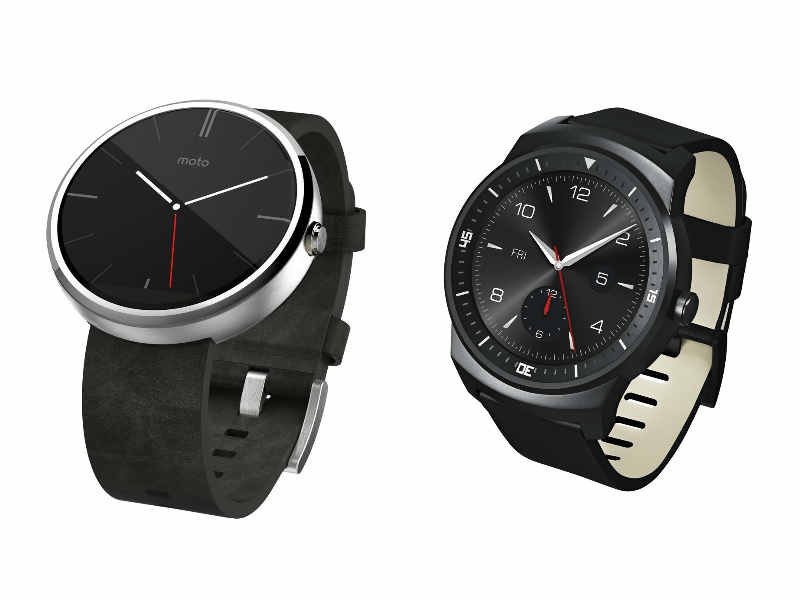 1. Detecting a Round Screen (Media Query)
“device-radius” property
Inspired by “border-radius”
Supports many shapes include rectangle, circle, ellipse, rectangle with round corners, etc.
[1]
[2]
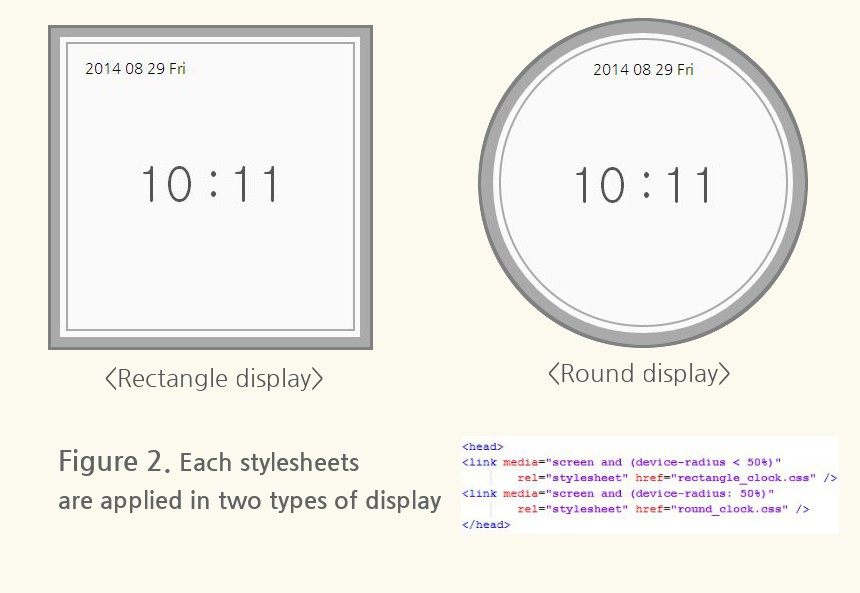 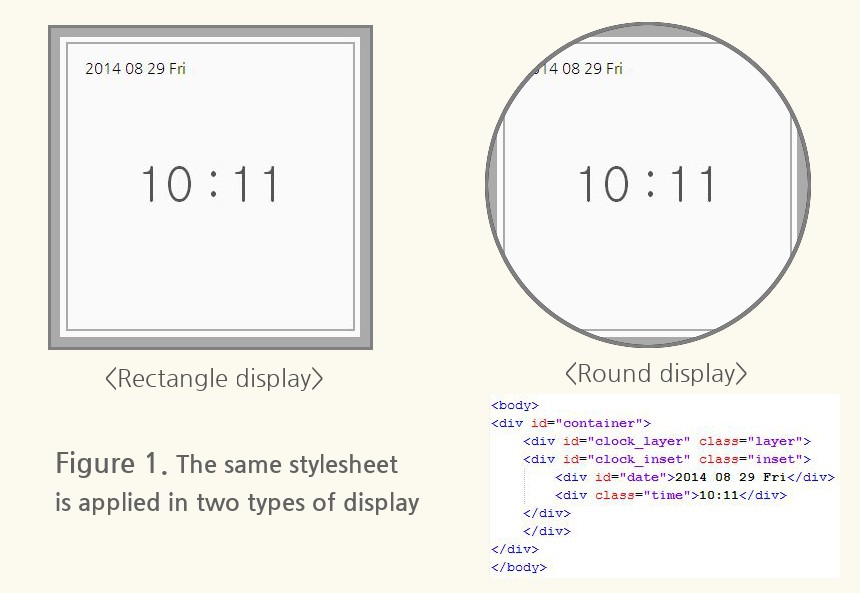 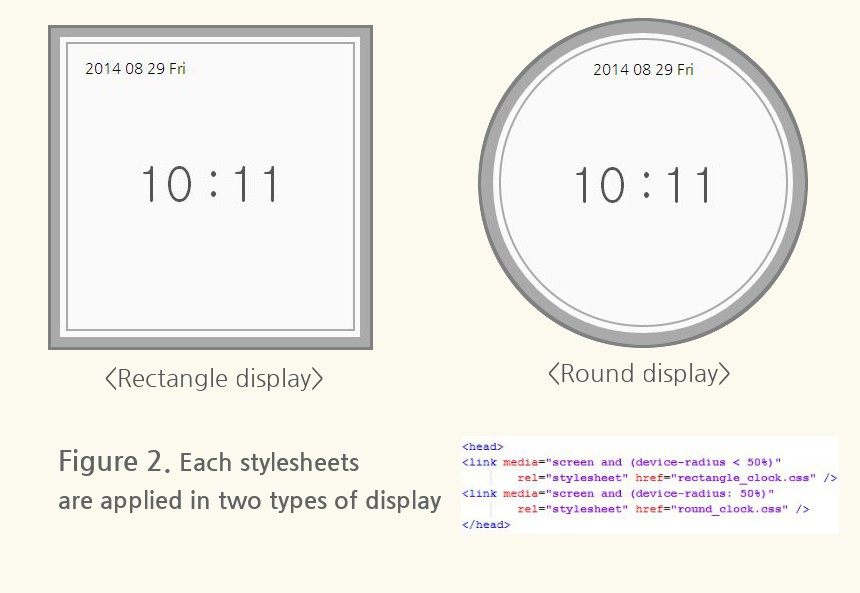 UA not supporting device-radius
UA supporting device-radius
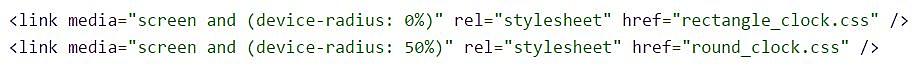 [1]:
[2]:
1. Detecting a Round Screen (JavaScript)
New property of the Screen object
radius: {1000px | 50%}

(New) property of the body element
document.body.border-radius: {1000px | 50%}
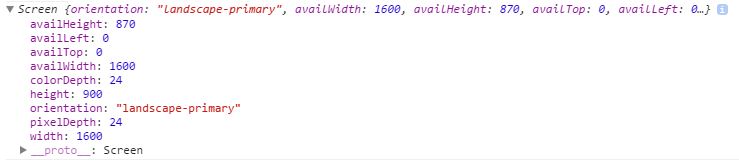 2. Content Alignment
Fitting contents inside the screen.
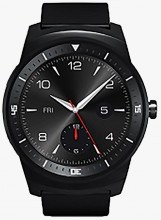 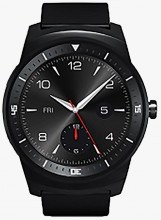 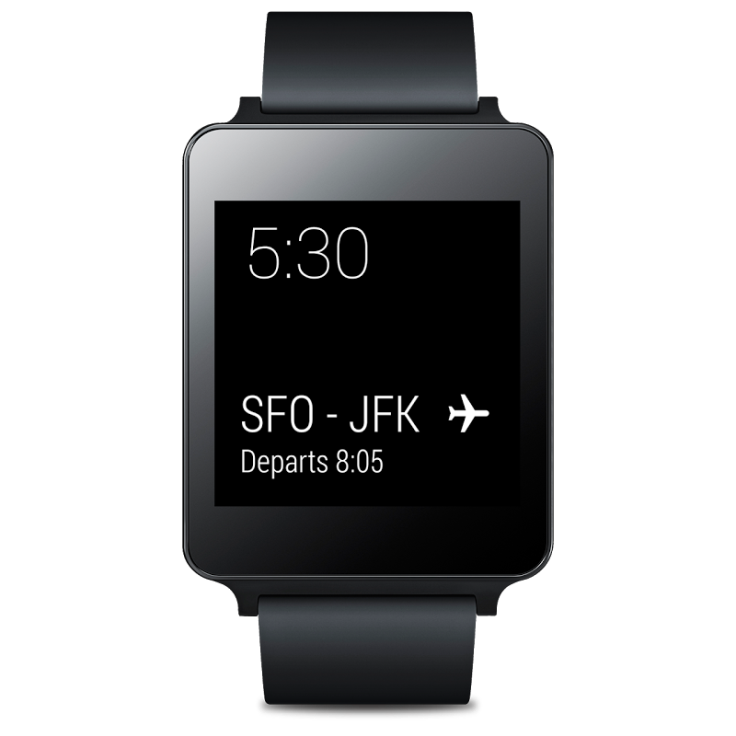 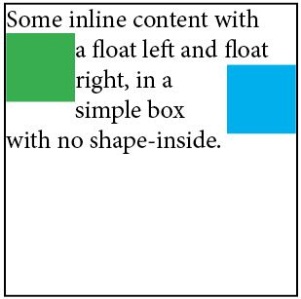 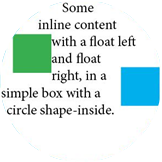 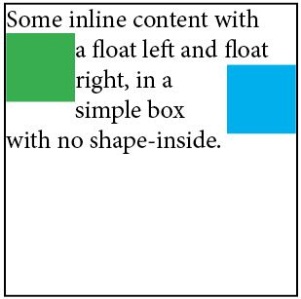 2. Content Alignment
Extend the “shape-inside” property
Add a value “display”
ABCDEFGHIJKLMNOPQRSTUV
shape-inside:    circle (50% at 50%, 50%);
shape-inside: display;
?
ABCDEF
GHIJKLM
NOPQRSTUVWXY
shape-inside: display;
ABCDEFGHIJ
ABCDEFGHIJ
3. Border
Broken border at the display edge.
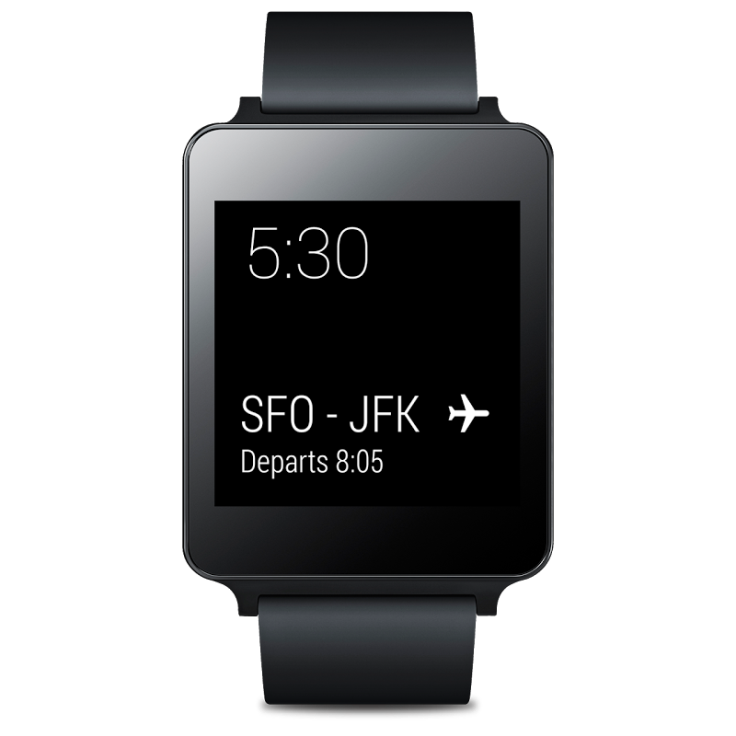 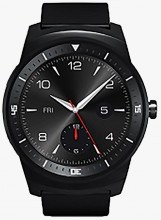 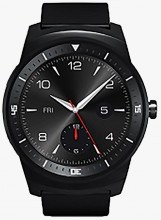 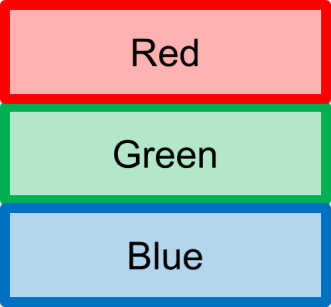 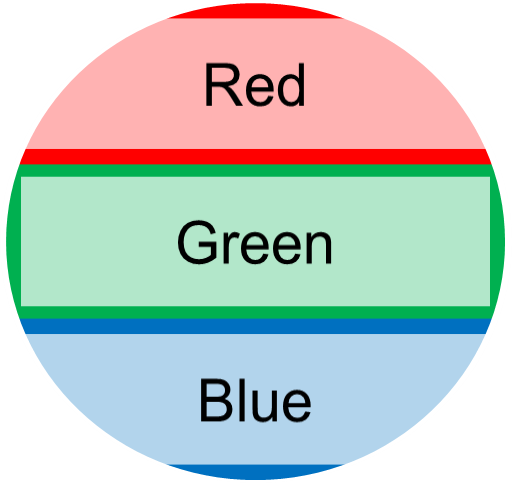 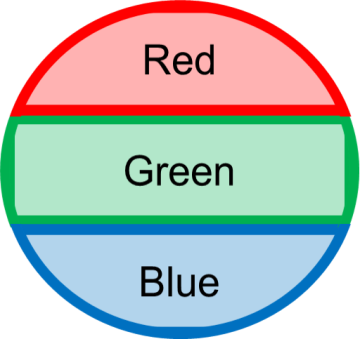 3. Border
New “border-shape” property
“display” or “nodisplay” (default)
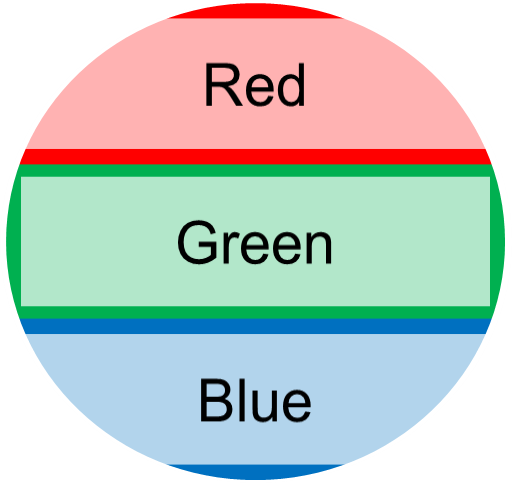 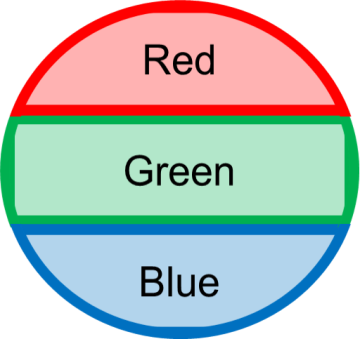 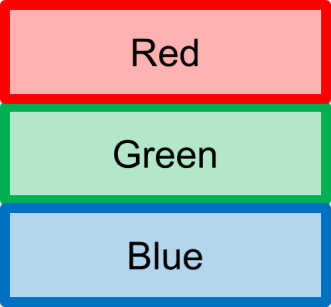 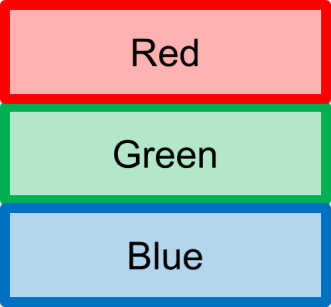 border-shape: display;
border-shape: nodisplay;
4. Layout
Elements are often placed along a circle (or concentric circles).
Polar coordinates are useful.
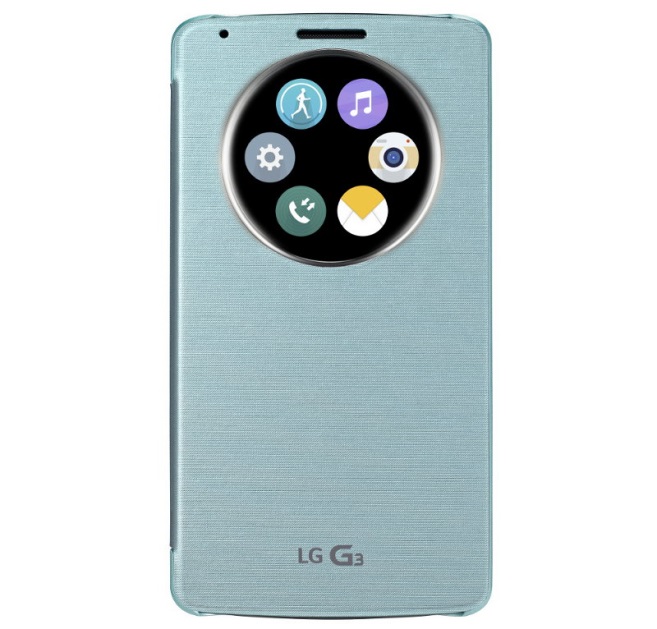 4. Layout
Polar coordinates
“polar-angle” and “polar-distance”
With “position: polar”
<body style=“position: polar;”>
    <div id=“circle1” style=“polar-angle: 0deg; polar-distance: 20%”></div>
    <div id=“circle1” style=“polar-angle: 90deg; polar-distance: 50%”></div>
    <div id=“circle1” style=“polar-angle: 225deg; polar-distance: 100%”></div>
</body>
Summary
Minimal extensions to CSS to support a round display.

Detecting a round display
Alignment
Border
Layout: polar coordinates